2008 Launch Wave{ Windows Server 2008 }
Emilio Paz
Product Manager 
Windows Server y SBS
emiliop@microsoft.com
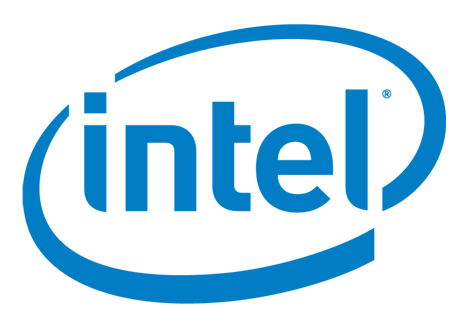 Intel: Ventajas en Virtualización para Servidores
Antonio Bocigas

Director Alianzas Estratégicas
Intel Corporation Iberia
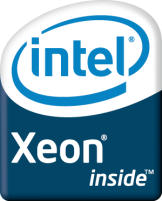 Estado Infraestructuras Hoy
Expansión Servidores
Consumo Eléctrico
41 mill. de servidores en 2010: +700% en 15 años
Utilización <10% = 100K Mill.€ en exceso de capacidad de servidores
0,5 € por cada 1 € gastado en hardware de servidores
20K Mill. € en consumo eléctrico a lo largo del mundo
Espacio físico
Costes Operacionales
Construcción del CPD:
7.250 €/m2
1.600 €/servidor
27.000 €/rack
8 € en mantenimiento por cada 1 € en nueva infraestructura
20-30: 1 ratio dservidores de administración
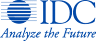 x5 en Utilización
Consolidación y Virtualización
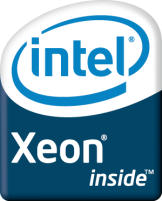 3 estrategias para aumentar valor
Los servidores basados en Intel han multiplicado las capacidades…
x50 en 5 años (con el mismo espacio y consumo)
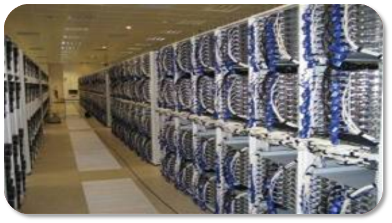 Tres estrategias complementarias
x5 en Rendimiento
Actualización de Servidores
x2 en Densidad
Maximización de la Densidad
Results are dependent on applications, stack, and infrastructure age.
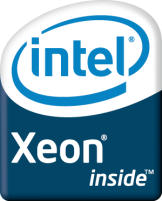 Procesadores Intel 45nm High-K
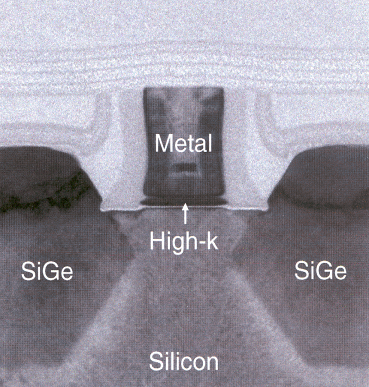 Mejora en densidad de transistores
~2x
Mejora en velocidad de conmutación
>20%
~30%
Reducción Corrientes de fuga
Source Intel. Learn more about 45nm High-k technology at http://www.intel.com/technology/architecture-silicon/45nm-core2/?iid=search
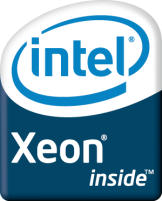 ¿Ventajas Intel en Virtualización?
Microarquitectura Intel® CoreTM
 Procesadores de cuatro núcleos con tecnología de transistor de 45nm
 Eficiencia energética + Más densidad transistores + Más velocidad transición
Virtualización asistida por Hardware (Intel VT)
 Intel VT reduce la necesidad de  traducciones entre los SO guest y host
 Proporciona rendimiento “casi-nativo” a las VM invitadas
 No requiere cambios software de VM
 Tecnologías:
 VT-x: Virtualización CPU
 VT-d: Entrada/Salida
 FlexMigration: migración dinámica VM entre máquinas diferente generación
 FlexPriority: optimiza y acelera las interrupciones mejorando rendimiento de las VM hasta un 35%
Ecosistema de partners Hardware y Software con soluciones optimizadas para Intel
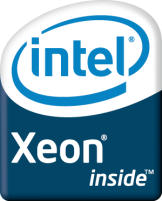 Evolucion de la Tecnología de Virtualization Intel®
Antes
Hoy
Mañana
Futuro
Intel VT-d  y 
VT-gen2
Rendimiento y E/S mejorados
Continuas 
Mejoras en la 
Arquitectura
Intel VT
Virtualización más robusta y sencilla
Re-mapeo DMA
Asignación de dispositivos E/S
Mejoras en la arq.
Virtualizacion 
sólo SW
Virtualización asistida por HW
Intel VT + Failover + Disaster Recovery +….
Server
Consolidación
de servidores
VMM más Seguras y estables
Datacenter Dinámico
Soporte a la Virtualización Integrado permite nuevos modelos de uso
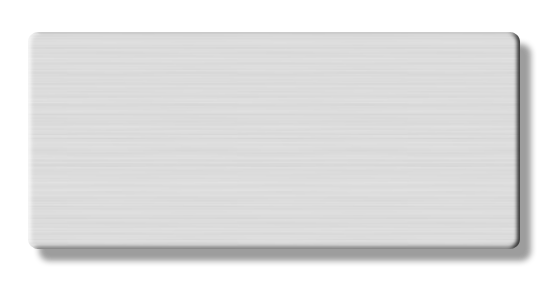 El coste ($USD) de caída por hora
Energy:		2,817,846 
Telecom:		2,066,245 Manufacturing:	1,610,654
Financial Institutions:	1,495,134 
Insurance:                   	1,202,444
Retail:                          	1,107,274 Pharmaceuticals:       	1,082,252 
Banking:                        	   996,802 Consumer Products:   	   785,719 Transportation:             	   668,856 Professional Services:  	   532,510 
Health Care Industries: 	   636,030
Media Industry:              	   340,432
Travel Industry:                     330,654
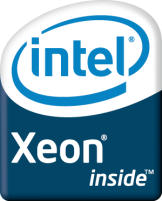 Virtualización:  Recompensas
Beneficios de Consolidación
Baptist Health Care
8:1 Ratio consolidación servidores
$300K ahorro en HW con Servidores Xeon DP
Reducción de costes operacionales, mantenimiento y energía

Delaware North Companies
Costes Hardware descienden 33%
Coste Mano de obra 85% menos
Reducción 84% costes mantenimiento HW
Ahorros adicionales in edificios, consumo y switches
En un entorno virtualizado,  el tiempo de caída de los 
Servidores es un lujo que NO NOS PODEMOS PERMITIR
Source of downtime info: Meta group: IT Performance Engineering and measurement strategies: quantifying performance loss, 10/2000
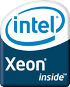 La mejor elección
Procesadores de 45nm y  4 núcleos con High-K

Un ROI de 2 años al reemplazar a los servidores de núcleo simple 

x6 en Rendimiento
-80% en Consumo Eléct.
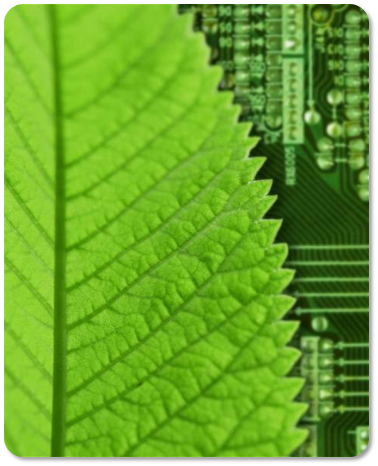 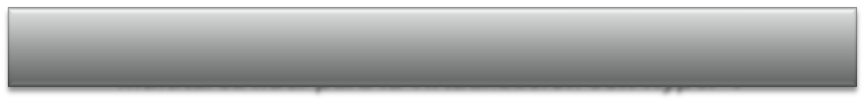 Los procesadotes Intel Xeon proporcionan un rendimiento multitarea líder para la virtualización con Hyper-V
Plataforma ideal para Virtualización
Servidores basados en procesadores Intel Xeon  
Máximo rendimiento proporcionado por procesadores de 4 núcleos para soportar más maquinas virtuales 
La tecnología Intel VT proporcina rendimiento casi nativo para las maquinas virtuales
Cachés mas grandes e interconexiones de alta velocidad dedicadas
Plataformas más robustas y con redundancia frente a fallos
Arquitecturas mas eficientes en potencia con todas las ventajas de los transistores de 45nm
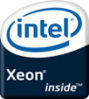 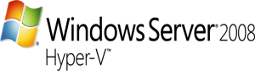 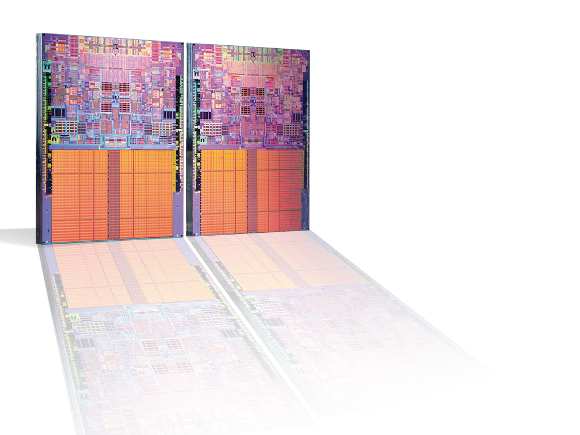 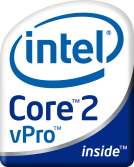 Desafíos en el soporte técnico
Incidencias en Soporte de PCs
Costes en Soporte de PCs
Equipo apagado
S.O. no arranca
Sistema infectado
Agentes Deshabilitados
Configuración errónea
Visita al puesto
13%
46%
Visita al puesto
87%
54%
Solución en remoto
Solución en remoto
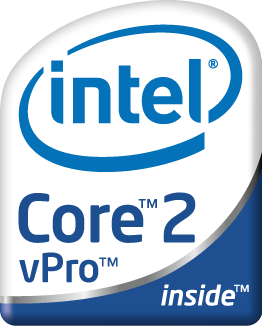 PCs con Gestionabilidad Superior
Encendido y actualización mediante acceso  remoto encriptado
Inventario de Hardware y Software
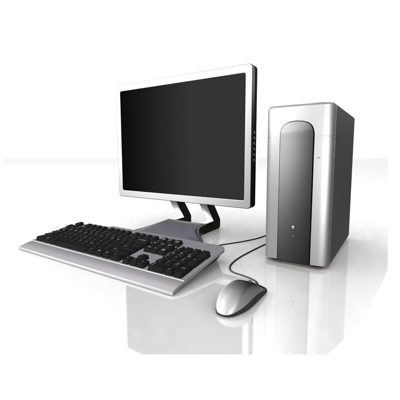 Diagnóstico y reparación en remoto
Chequeo de presencia del agente software
Aislamiento y recuperación por Hardware
Gestión de la configuración virtualizada
Instalación desasistida
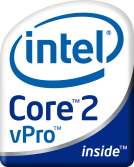 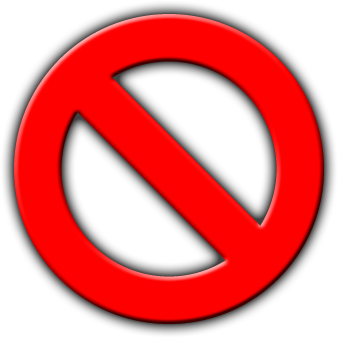 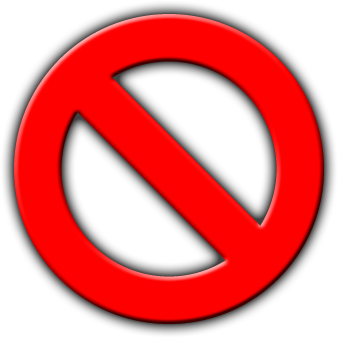 Tecnología IAMT: Reduce las visitas y el tiempo de inactividad del usuario
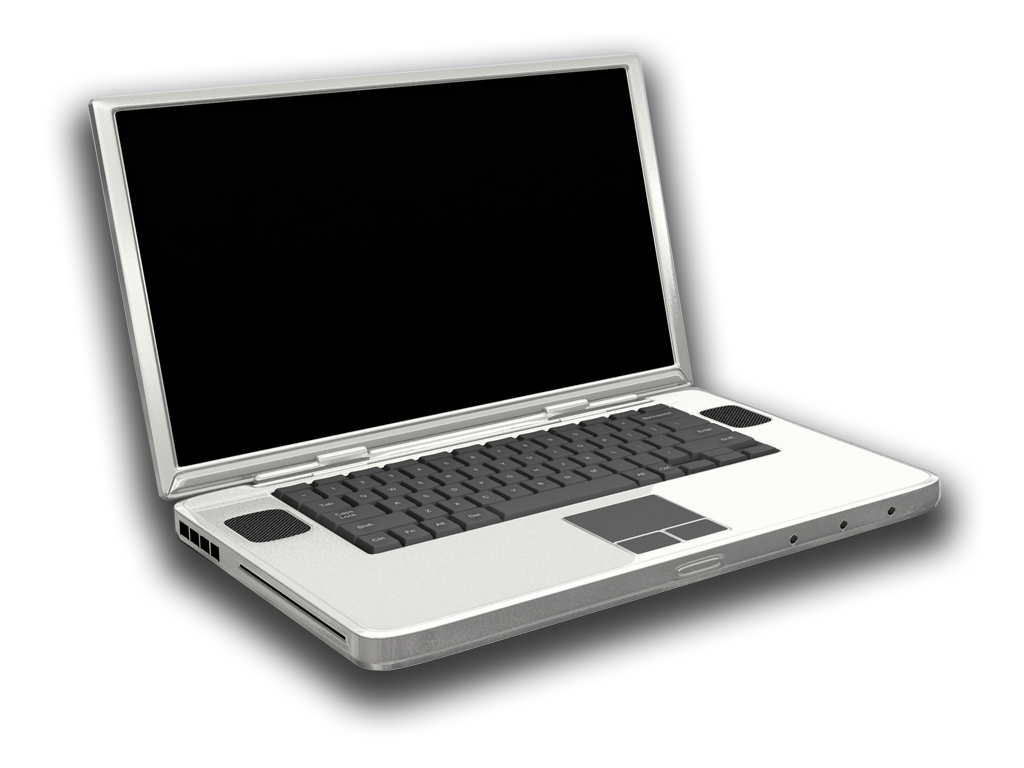 1
IT Management Console
El PC o portátil no arranca
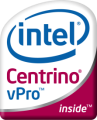 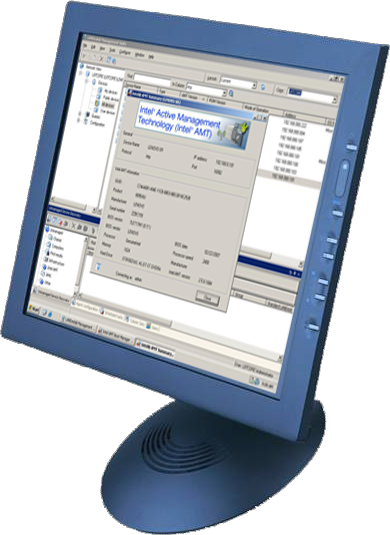 2
El PC envía un aviso
3
El PC se arranca de forma remota
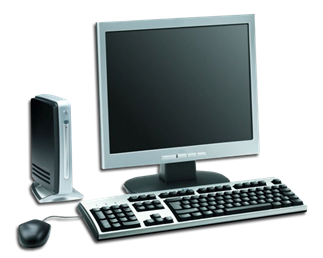 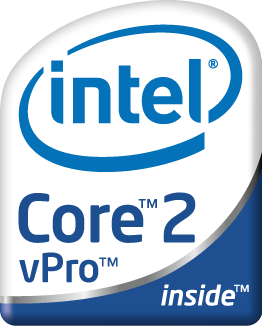 4
El técnico diagnostica el problema y lo soluciona
Diagnóstico y solución remotos independientemente del estado del PC o del sistema operativo
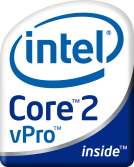 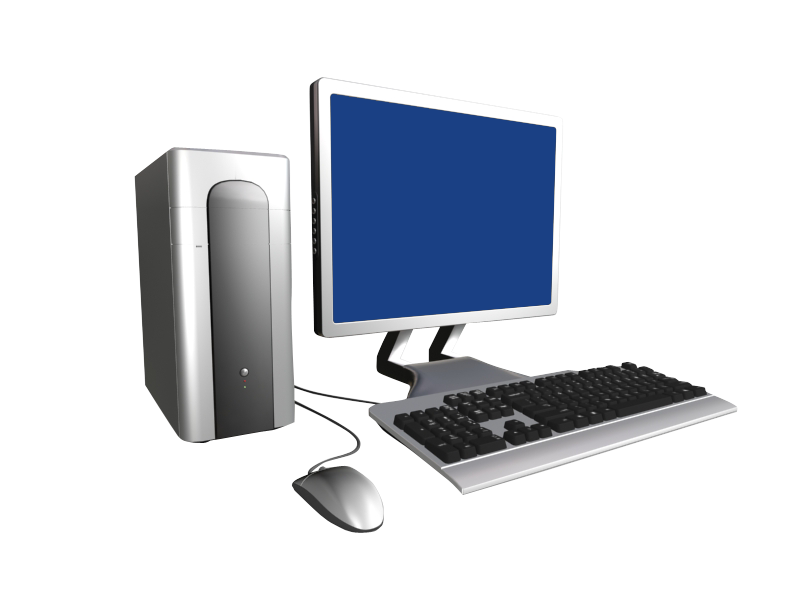 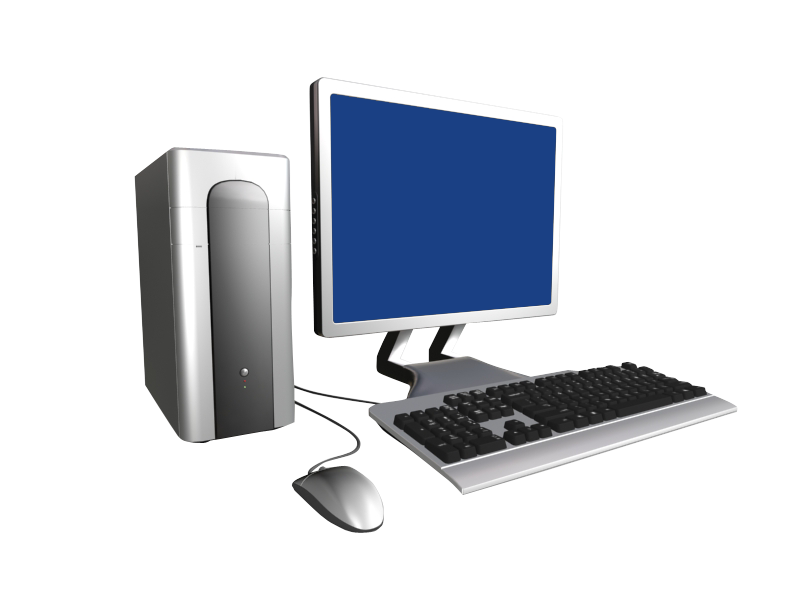 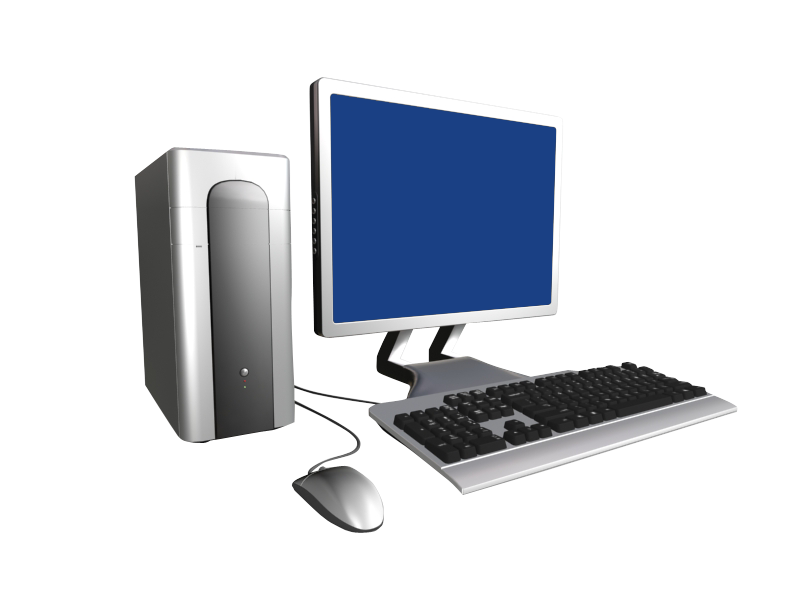 HARDWARE
Hard drive: Fabricante, Modelo
Memory: Tamaño,Velocidad
CPU: Tipo, GHz
SOFTWARE
Virus SW: Version
SW de Gestión: Version
OS: Version
Inventario de Hardware y Software
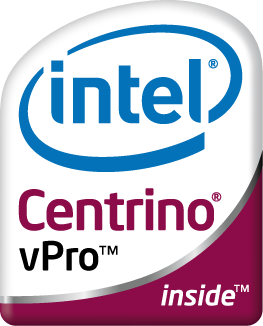 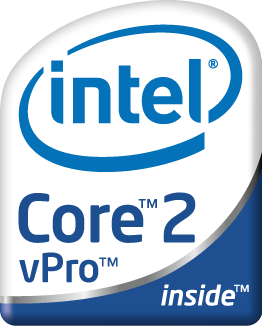 Consola de Gestión IT
La consola de gestión sondea al PC para identificar el HW y las versiones de SW, independientemente del estado del PC
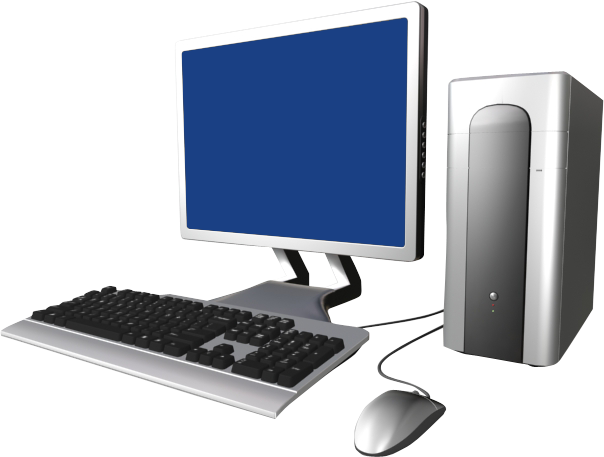 1
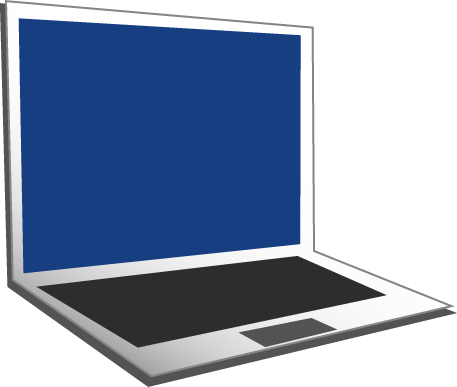 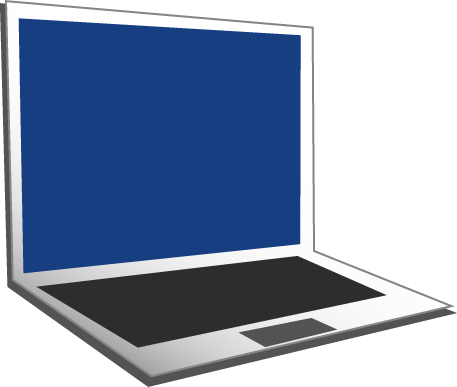 El PC reporta HW y versiones del SW
2
Network
Más rápido y certero que los invetarios manuales.
Ahorro derivado en las licencias de SW
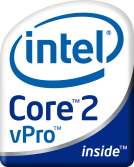 Virtual Machine A
Legacy Apps
Windows XP* or Windows 2000*
Virtual Machine A
Standard Security Level
Virtual Machine A
User Environment
Virtual Appliance 
Management or Security App
Embedded OS
Virtual Machine B
New Apps
Windows Vista*
Virtual Machine B
Restricted Security Level
Lightweight VMM
Virtualización para PCs profesionales
Other traffic
Network traffic
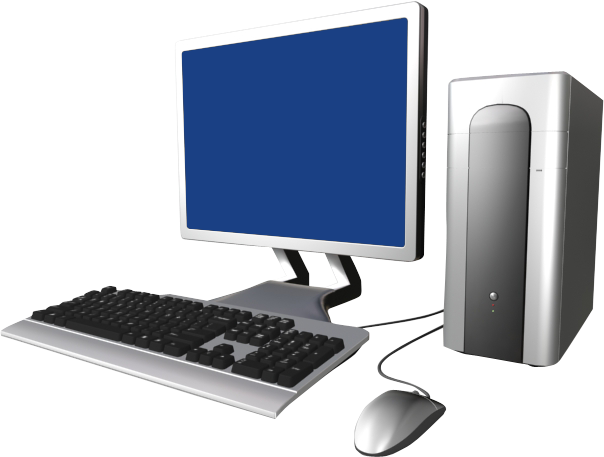 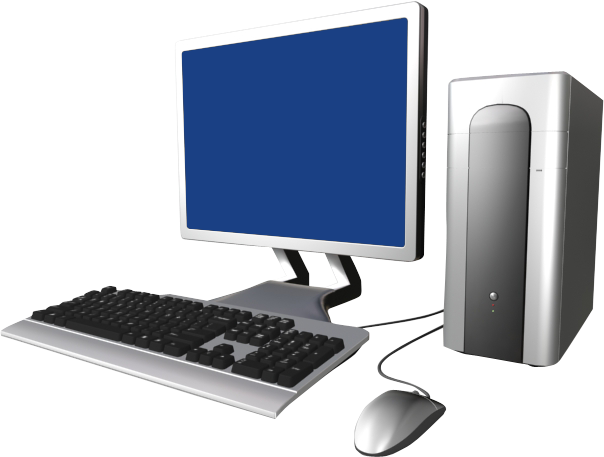 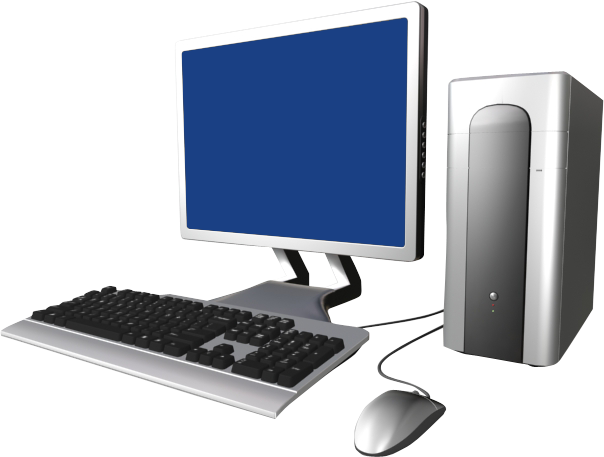 Migración a Vista
Entornos protegidos con datos sensibles
Virtual Appliances para Seguridad y Gestion
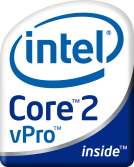 Respaldo Industria Tecnología vPro™
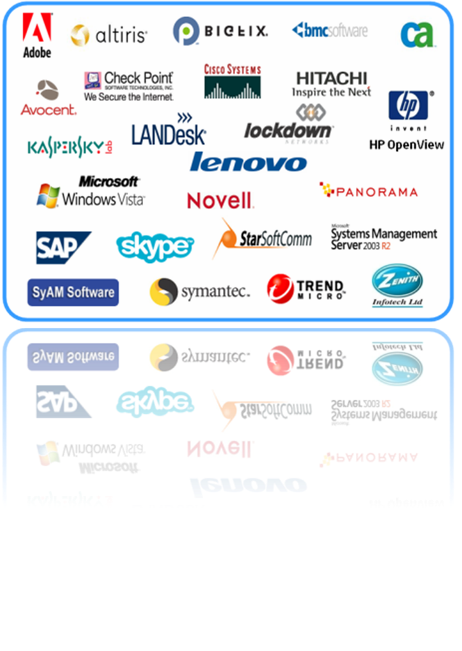 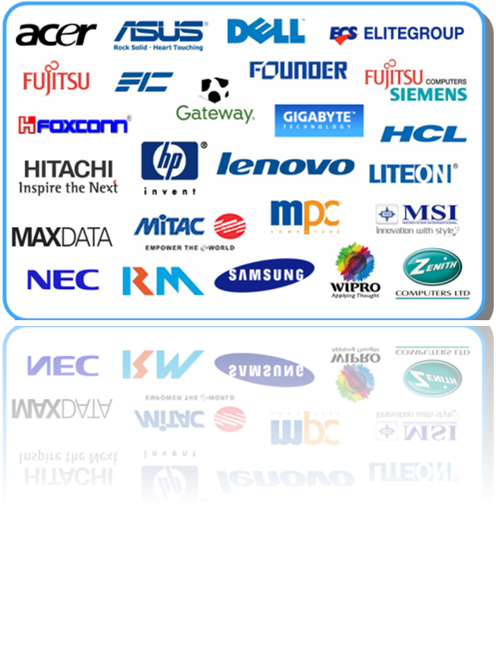 Impacto vPro™ en Negocio
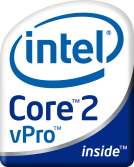 GijmaAST – Outsourcing para pymes
500k PC en pymes
40K incidencias mensuales
Saturación parques SW: 2 semanas a 12 horas
Auditoria IT 
independiente 
Grandes Clientes
Lekis : Proveedor soluciones IT, R. Checa 
300 PCs visitados/mes 
700 ubicaciones cliente diferentes   
Menos visitas supone ahorro 100K€/año
Siemens IT Solutions and Services
‘..apagar los PCs al final de la jornada y mantener a la vez una seguridad robusta …
Sólo esta funcionalidad nos permite ahorrar más de 200K€/año
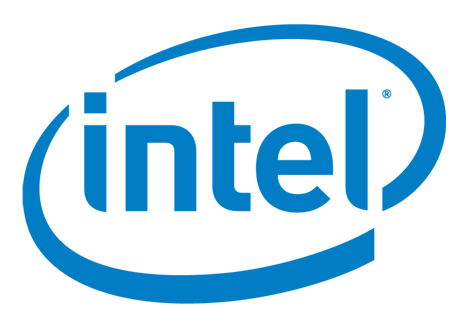 GRACIAS
¿Qué es la virtualización de HW? Consolidación de servidores
Habitualmente, el software sólo consume una pequeña parte de la capacidad física del servidor, malgastando HW, espacio y energía
APP
APP
APP
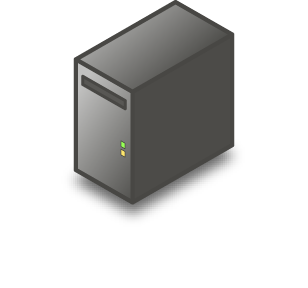 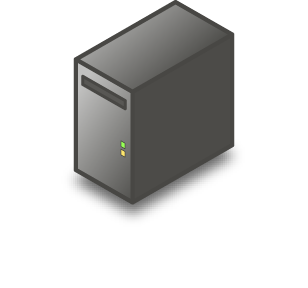 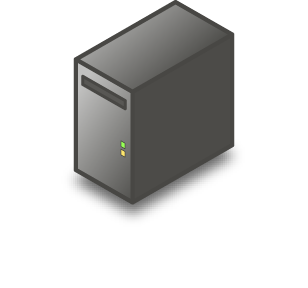 OS
OS
OS
A través de la virtualización, los servidores se pueden consolidar en menos servidores ahorrando recursos, además es una solución muy flexible
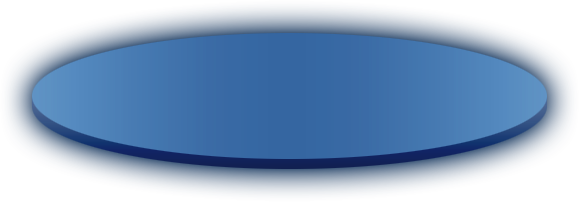 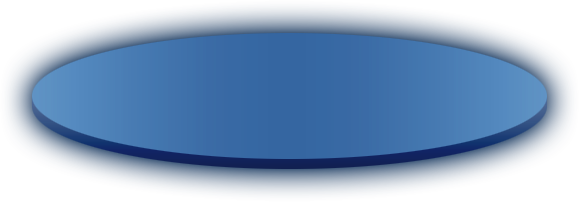 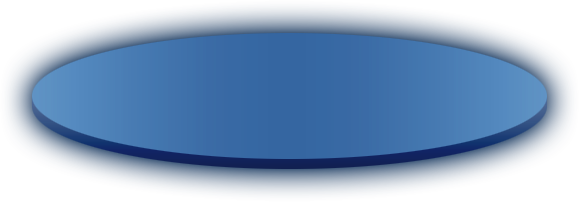 10%
utilizacion
6%
utilizacion
14%
utilizacion
APP
APP
APP
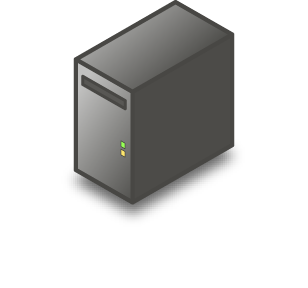 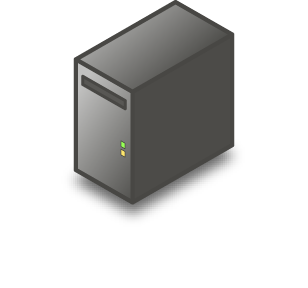 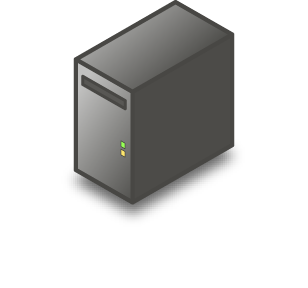 OS
OS
OS
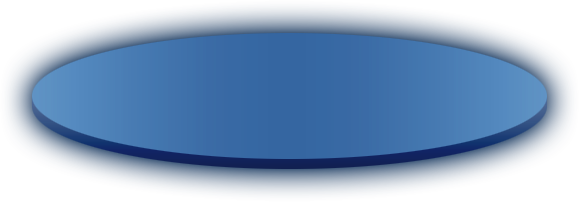 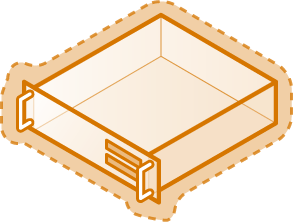 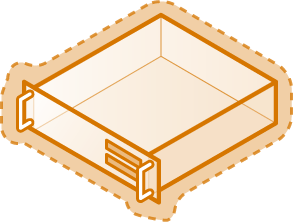 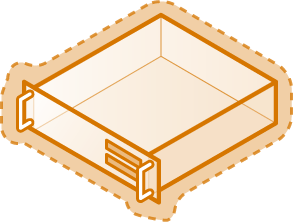 30%
utilizacion
19
Cambios desde el 1 Octubre, 2006
Disponible a través de Licencias por volumen
Ilimitados derechos de uso para instancias virtuales de Windows Server (para cualquier tecnología de virtualización)
Disponible a través de nuestros OEMs
Con o sin el Datacenter High Availability Program (anteriormente sólo se podía comprar con este programa)
Para servidores con capacidad de más de 2 sockets (anteriormente sólo para servidores de 8 sockets)
Disponible para hosters en SPLA desde Noviembre
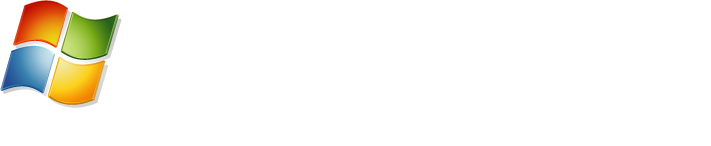 Windows Server Virtualization
Virtual Sessions
Per License

  
Infinito
           ..
           

           16

             8


             4



             1
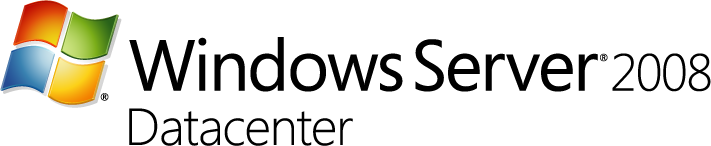 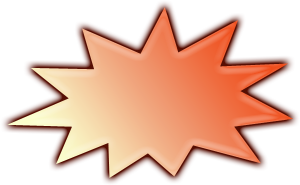 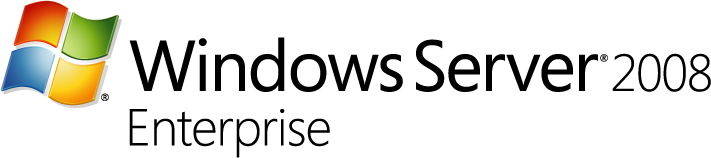 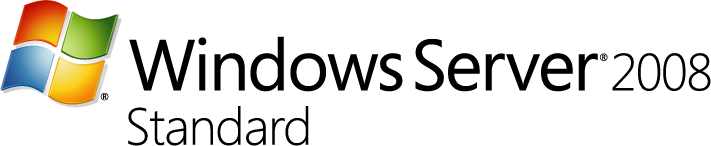 Standard            	                Enterprise        		Datacenter
Ediciones de Windows Server 2008
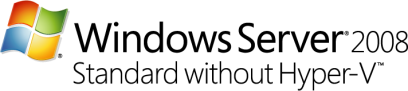 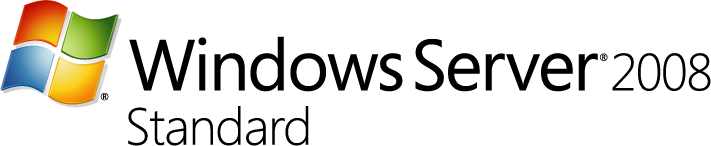 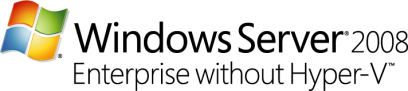 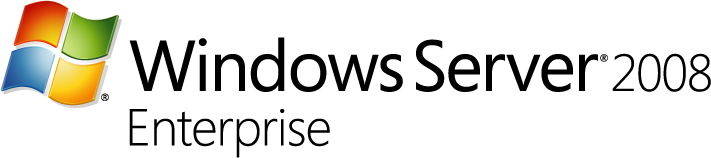 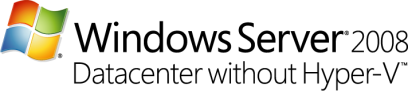 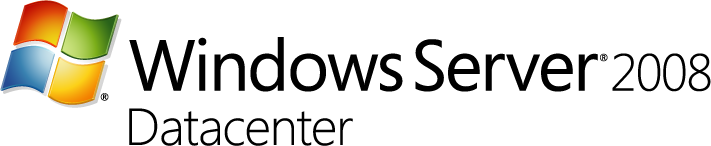 El Desktop Windows Optimizado
Valor para las Organizaciones más allá del Sistema Operativo
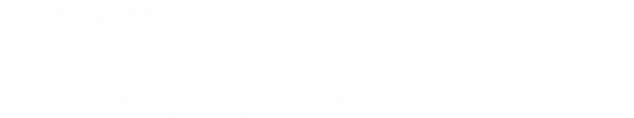 Asset Inventory Service
SoftGrid: Virtualización de Aplicaciones
Diagnostics & Recovery Toolset
Advanced Group Policy Management
Desktop Error Monitoring
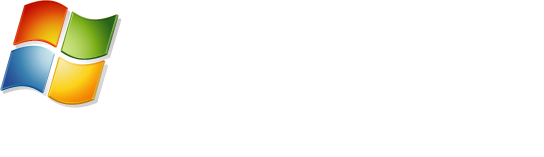 Incluye todas las características de Vista Business y además:
Diskless PCs y arranque remoto
Cuatro Sistemas Operativos Virtuales
Windows BitLocker™ Drive Encryption
Multi-lingual User Interface (MUI)
Subsystem for Unix-Based Apps (SUA)
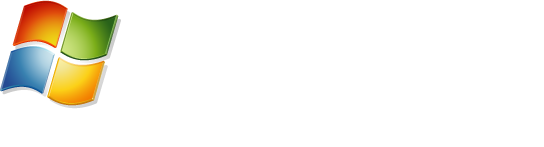 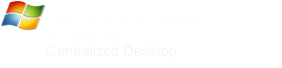 Permite a las organizaciones:
Buscar y encontrar información
Potenciar a los usuarios móviles
Mejorar la Seguridad y el cumplimiento de normativa legal
Optimizar la infraestructura del puesto de trabajo
Suscripción accesible sólo dentro de Software Assurance
Disponible sólo dentro de
Software Assurance
Para todos los clientes
El derecho de actualización a versiones futuras del SO, Enterprise Edition, MDOP y VECD 
Son todos componentes de SA
17
VECD: Licenciamiento de VDI
Data Center
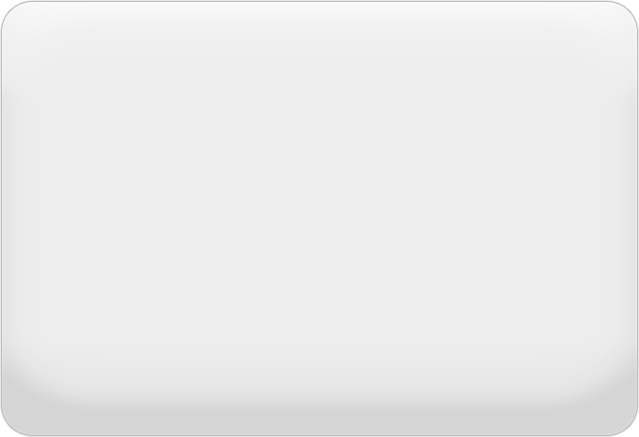 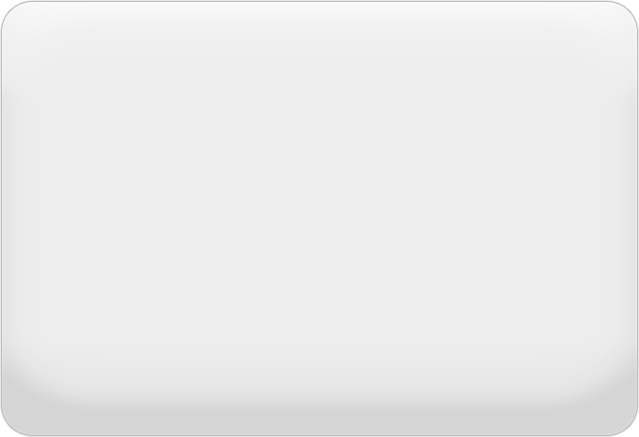 PC
Terminal
3
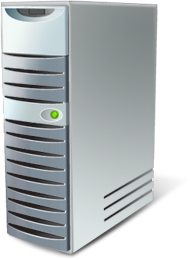 1
2
3
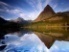 VECD para SA

Acceso hasta a 4 instancias por licencia
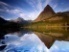 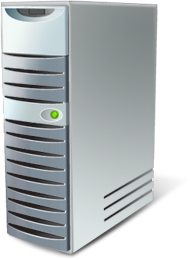 Licencia de VECD 

Acceso hasta a 4 instancias por licencia
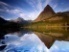 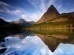 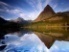 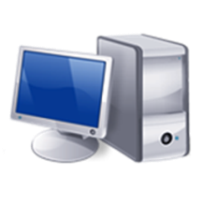 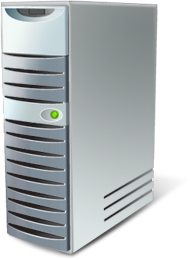 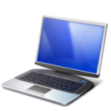 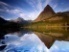 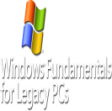 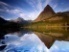 PC con Windows Preinstalado

PC cubierto con Software Assurance
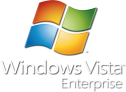 1
Terminal
Máquinas Virtuales en servidores de la red corporativa
2
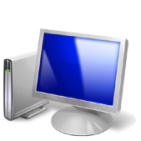 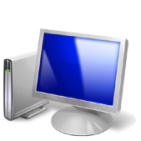 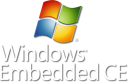 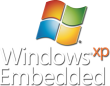